BG: ИНСТРУКЦИЯ ЗА УПОТРЕБА НА ДЕТСКА АКУМУЛАТОРНА КОЛА С 2.4G ДИСТАНЦИОННО УПРАВЛЕНИЕ
МОДЕЛ: KKL-A08
АРТИКУЛЕН НОМЕР:DRIFT
EN: USER MANUAL FOR CHILDREN BATTERY-OPERATED CAR WITH 2.4G REMOTE CONTROL
MODEL : DRIFT
ITEM NO.:KKL-A08
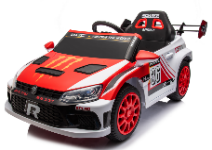 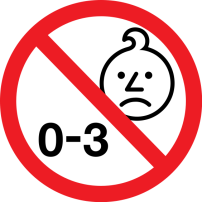 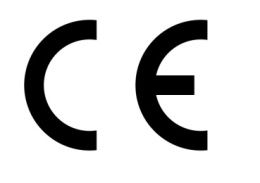 BG: ВАЖНО! ПРОЧЕТЕТЕ ВНИМАТЕЛНО И ЗАПАЗЕТЕ ЗА БЪДЕЩИ СПРАВКИ!
ИНСТРУКЦИЯТА ЗА УПОТРЕБА СЪДЪРЖА ВАЖНА ИНФОРМАЦИЯ ЗА СГЛОБЯВАНЕТО, ПРАВИЛНОТО ИЗПОЛЗВАНЕ И ПОДДРЪЖКАТА НА ПРОДУКТА. АКУМУЛАТОРНИЯТ ДЖИП ОТГОВАРЯ НА ИЗИСКВАНИЯТА НА ЕВРОПЕЙСКИ СТАНДАРТ EN 71-1-2-3.
ВНИМАНИЕ! СХЕМИТЕ И ФИГУРИТЕ В ТАЗИ ИНСТРУКЦИЯ СА САМО ИЛЮСТРАТИВНИ И НАСОЧВАЩИ. ПРОДУКТЪТ, КОЙТО СТЕ ЗАКУПИЛИ МОЖЕ ДА СЕ РАЗЛИЧАВА ОТ ТЯХ.
EN: IMPORTANT! READ CAREFULLY AND KEEP FOR FUTURE REFERENCE!
THE USER MANUAL CONTAINS IMPORTANT INFORMATION ON THE ASSEMBLY, CORRECT USE AND MAINTENANCE OF THE PRODUCT. THE BO SUV COMPLIES WITH THE REQUIREMENTS OF EUROPEAN STANDARD EN 71-1-2-3. 
WARNING! THE SHEMES AND FIGURES IN THIS INSTRUCTIONS ARE FOR ILLUSTRATIVE PURPOSE ONLY. THE PRODUCT YOU HAVE BOUGHT MAY DIFFER FROM THEM.
ДИАГРАМА НА ЧАСТИТЕ/ PARTS DIAGRAM
PD
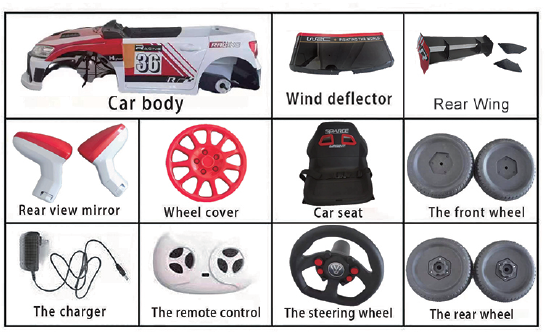 СТЪПКИ НА СГЛОБЯВАНЕ, УПОТРЕБА И ЗАРЕЖДАНЕ / ASSEMBLY STEPS, USE AND CHARGING
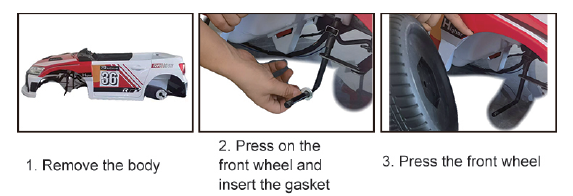 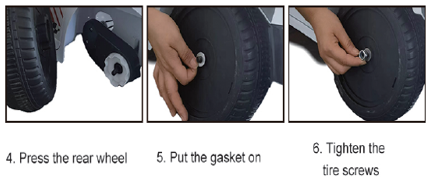 1
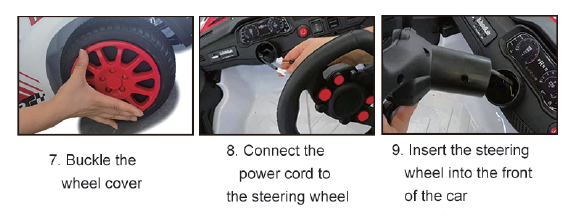 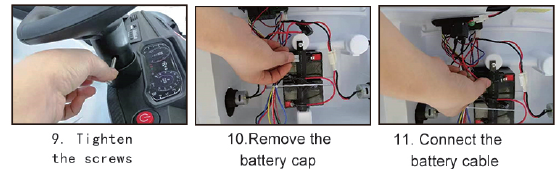 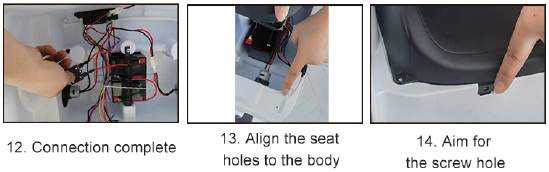 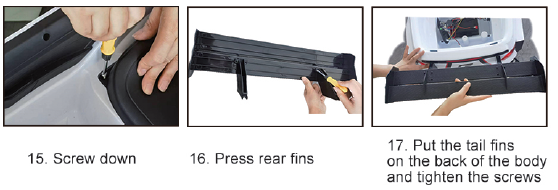 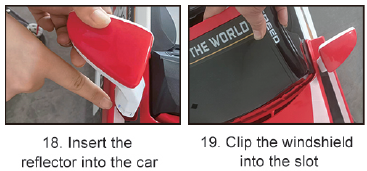 2
BG
ОПИСАНИЕ НА ПРОДУКТА
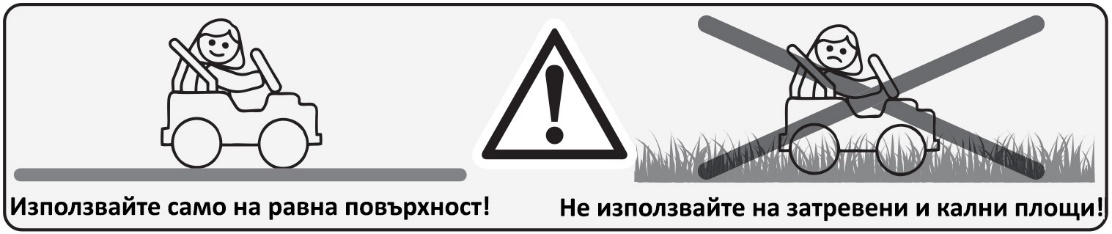 ПРЕПОРЪКИ И ПРЕДУПРЕЖДЕНИЯ ЗА БЕЗОПАСНА УПОТРЕБА
Внимание! Да се употребява само при пряк надзор на възрастен. 
НИКОГА НЕ ОСТАВЯЙТЕ ДЕТЕТО БЕЗ НАДЗОР. Винаги наблюдавайте детето, когато използва акумулаторния джип.
Внимание! Тази играчка не е подходяща за деца под 3-годишна възраст поради нейната максималната скорост.
Предназначено за деца от 3 – 7 години с максимално тегло до 30 кг. 
Тази играчка няма спирачка.
Да се използва само по предназначение. Акумулаторният джип е играчка – той не е предназначен за превозване на хора на дълги разстояния или за превозване на багаж и др.
Изисква се сглобяване от възрастен.
По време на сглобяването на джипа, не трябва да има деца под 3 години в близост. Дребни части. Риск от задавяне. 
Дръжте опаковката на продукта на място, недостъпно за деца по време на разопаковането и след това.
Поставянето и зареждането на батериите да се извършва само от възрастен. 
Използвайте с повишено внимание. Необходими са умения за избягване на падания или сблъсъци, които биха причинили нараняване на потребителя или на трети лица.
Внимание! При употреба следва да се носят лични предпазни средства. Да не се използват по платното за движение на превозни средства.
Продуктът е предназначен за употреба само от едно дете на сесия.
Никога не използвайте по пътните платна, в близост до коли, на или близо до стръмни наклони или стълбища, плувни басейни или други водни тела, в кални терени или заблатени участъци!
Периодично проверявайте състоянието и целостта на отделните детайли, защото в случай на повреда е възможно нараняване на вашето дете.
3
Не трябва да използвате джипа, ако установите, че има разхлабени, износени или повредени части. Колелата трябва да се движат свободно.
Винаги да се носят обувки по време на употреба. Детето не трябва да бъде босо при употребата на играчката или с обувки с хлъзгава подметка.
Винаги да се седи на седалката. Не позволявайте на детето да стъпва върху седалкта или да употребява акумулаторния джип, докато е в изправено положение.
Детето не трябва да скача с джипа от бордюри или други по-високи части, както и да се блъска в тях. 
Трябва да научите вашето дете, както и другите деца, които са в близост до джипа, да не докосват колелата с ръце или други предмети, докато е в движение.
Не поставяйте и не връзвайте по играчката предмети или други аксесоари и връзки. Това може да предизвика закачане, омотаване и нарушаване на равновесието, вследствие на което детето може да се нарани. 
Не модифицирайте никоя от частите на продукта! 
Да се държи далеч от преки източници на топлина – отоплителни уреди, открит огън и други.
Не използвайте джипа навън в дъждовни дни, не го мокрете обилно с вода или с други течности по време на игра или при почистване. Така ще предотвратите риска от увреждане на играчката, впоследствие появата на ръжда по металните части и нарушаване на стабилността на връзките.
Правила за Безопасно Каране
Дръжте децата само в Безопасни Зони за Каране:
Да не се използва по наклонени и стръмни площи или стълбища, в близост до плувни басейни или други водни тела. 
 Да се кара само по равни терени и обезопасени площадки. Като например – във вашия дом, парк или площадка за игра.
 Забранява се използването на продукта зад спрели автомобили, по или близо до оживени пътища, улици, реки, хълмове, издатини, ескалатори и други опасни места.
 Никога не използвайте по поляни или други тревни площи, на или близо до стръмни склонове.
 Избягвайте песъчливи или други твърди и груби повърхности. Не използвайте в лошо време (сняг, дъжд, силен вятър), или на слабо осветени места, или там, където няма добър изглед, или където има препятствия.
 Никога не използвайте на тъмно. Детето Ви може да срещне неочаквани препятствия и да се стигне до инцидент. Използвайте само през деня или на добре осветени места. 
 Забранено е да съкращавате електрическите кабели или да добавяте други електрически части.
 Проверявайте жиците, буксите и контекторите периодично.
 Не позволявайте децата да пипат колелата или да бъдат в близост до тях, когато акумулаторният джип се движи. 
 Продуктът има регулируеми предпазни колани. Инструктирайте децата как да си поставят предпазния колан преди употреба, за да гарантирате безопасността им.
 Някои аксесоари на джипа може да се повредят при неправилно управление, бъдете внимателни.
 Не използвайте внезапно превключвателя напред-назад, докато джипа е в движение. Може да се използва само, когато играчката е спряна от движение.
 При рестартирането на мотора може да се появят искри. Забранено е да стартирате джипа при силно възпламеними и експлозивни среди, като например бензиностанции.
 Възрастен трябва да прочете внимателно тази инструкция и да даде правилни насоки на децата преди игра с продукта. Покажете им как да стартират и отпускат педала, как да спират джипа и как да действат при неизправности.
Когато не използвате повече играчката, спрете я от захранване.
 Не променяйте нищо по корпуса и частите на продукта. Това може да доведе до дестабилизиране на играчката и нараняване на Вашето дете.
 Следното трябва да се потвърди преди употребата на продукта:
 Важно! Преди употребата на продукта за първи път, батерията трябва да се зареди за 8 – 10 часа. Само възрастен може да зарежда и презарежда батерията.
 Проверявайте редовно всички винтове, гайки и предпазни покрития и ги затягайте, ако е нужно!
 Преди всяка употреба проверявайте седалката. Дали е правилно поставена и обезопасена (фиксирана) с помощта на винт.
За да се избегнат инциденти, уверете се, че акумулаторният джип е напълно безопасен преди употреба.
НАСОКИ ЗА БАТЕРИЯТА/ ЗАРЯДНОТО/ ЗАРЕЖДАНЕ НА БАТЕРИЯТА
Батерия/ Зарядно/ Алкални батерии
1.Батерията/ зарядното/ алкалните батерии не са играчки и е строго забранено децата да играят с тях.
2.Непрезаредимите батерии не трябва да се презареждат, затова не ги презареждайте.
3.Не смесвайте стари с нови батерии или батерии от различни типове: алкални, стандартни (въглерод-цинкови) или презаредими (никел-кадмиеви).
4.Зареждането на батериите трябва да се прави само от възрастен.
5.Извадете презаредимите батерии от джипа преди да започнете да ги зареждате.
4
6.Поставете батериите според ± поляритета в отделението на батериите.
7.Изтощените батерии трябва незабавно да се извадят от продукта.
8.Извадете батериите, ако няма да използвате продукта дълго време.
9.Нe скъсявайте клемите на акумулаторната батерия.
10.Използвайте само предоставените от производителя акумулаторна батерия и зарядно. 
11.Не използвайте батерията или зарядното за друг продукт, защото това може да доведе до прегряване, пожар или експлозия.
12.НЕ ОТВАРЯЙТЕ батерията и зарядното.
13.НЕ ЗАРЕЖДАЙТЕ батерията наобратно.
Винаги поддържайте батерията суха. Не допускайте батерията да влиза в контакт с прясна или солена вода.
Зареждане на акумулаторната батерия
1.Преди употреба за първи път трябва да заредите акумулаторната батерия за 8 - 10 часа, но не повече.
2.Само възрастен може да зарежда батерията. Никога не позволявайте на дете да прави това.
3.Преди да включите адаптора за зареждане на батерията, трябва да изключите бутона за захранването.
4.Когато нормалната скорост на играчката очевидно започне да се понижава или след всяко използване на продукта, зареждайте батерията за 8 - 10 часа, но не повече от 18 часа.
5.Проверявайте батерията, зарядното и техните букси и кабели за прекомерно износване или повреда всеки път преди да започнете да зареждате батерията. Ако откриете износване или повреда, не използвайте зарядното или батерията, докато не се смени износената или повредената част.
6.Зареждането на батерията трябва да става само в сухи зони.
7.Нормално е батерията и зарядното да се затоплят по време на зареждане.
8.Зареждайте батерията поне веднъж в месеца, дори когато количката не се използва.
9.При стайна температура под 5 градуса по Целзий, зареждането трябва да се удължи с 3-5 часа.
СПИСЪК НА ЧАСТИТЕ
Вижте Фигура PD; Корпус на кола – 1 бр,  Гуми – 4 бр, странични огледала 2 бр ,  Тасове на гумите – 4 бр ,  Волан – 1 бр, заден споилер 1 бр,  Декоративно предно стъкло – 1 бр,  Зарядно – 1 бр.,  ,   Седалка – 1бр,  Дистанционно управление 1 бр,
СТЪПКИ НА СГЛОБЯВАНЕ
На Фигура AD са показани позициите за монтиране на отделните части:
1, МОНТИРАНЕ НА ПРЕДНИ И ЗАДНИ КОЛЕЛА - ФИГУРИ 1,2,3,4,5,6,7 : Обърнете корпуса на колата на равна повърхност. 
- Предни колела: Поставете шайба на едната страна на предната ос. След това поставете предната гума на предната ос. С помощта на гайка и гаечен ключ фиксирайте гумата. Монтирайте другата предна гума по същия начин. Прикрепете декоративните тасове към гумите. Натиснете внимателно, докато се фиксират към гумите. Ще чуете звук на щракване.
 Монтиране на задни колела: Поставете двете задни колела на лявата и дясната страна на задната ос. Зъбчатките на колелата трябва да паснат плътно към зъбните колела на редукторите. Поставете по една шайба на двете страни на оста, подаващи се от колелата. След това поставете от двете страни по една гайка и затегнете гайките с гаечен ключ, за да фиксирате гумите. Прикрепете декоративните капачки към гумите. Натиснете внимателно, докато се фиксират. Ще чуете звук на щракване.
2.МОНТИРАНЕ НА ВОЛАН - ФИГУРИ 8 и 9: Свържете буксата на кабелите на волана с тази на кабелите от таблото. Поставете волана на върха на кормилния вал и подравнете отворите им за фиксиращия винт. Промушете винта през отворите и с помощта на гайката и отвертка затегнете винта така, че воланът да се фиксира към вала.
3.МОНТИРАНЕ НА ЗАДЕН СПОЙЛЕР - ФИГУРА 16/17: Подравнете двата края на спойлера със съответните отвори на корпуса, предназначени за тях и натиснете надолу внимателно. Двата края трябва да влязат в отворите и да се фиксират. Ще чуете звук на щракване.
4.МОНТИРАНЕ НА ПРЕДНО ДЕКОРАТИВНО СТЪКЛО И СТРАНИЧНИ ОГЛЕДАЛА – ФИГУРА 18/19: Поставете стъклото в предната част на корпуса. Пластмасовите щифтове на стъклото трябва да влязат в съответните отвори на корпуса. Натиснете внимателно надолу, за да го фиксирате. Поставете в дясен и ляв отвор на колата. Внимавайте! Ако приложете твърде голяма сила, може да счупите някоя от частите. 
5.МОНТИРАНЕ НА СЕДАЛКАТА – ФИГУРИ 14 И 15: Поставете седалката в задната част на корпуса на колата. Пластмасовите щифтове на гърба на седалката трябва да се прикрепят към корпуса на колата. Заключете седалката с палеца, разположен на гърба на седалка
6.СВЪРЗВАНЕ НА КАБЕЛИТЕ НА КОЛАТА С БАТЕРИЯТА – ФИГУРА 10,11,12,13: Свалете белия пластмасов предпазител от червената клема на батерията. Свържете червения кабел с червената клема на батерията. Внимание! Свържете правилно полюсите. Никога не свързвайте червен кабел с черна клема или обратното. Това може да доведе до късо съединение. Включете захранването, за да проверите дали свързването е било успешно и има ток по електрическата верига.
5
УПОТРЕБА НА АКУМУЛАТОРНИЯ ДЖИП
Бележка: 
1. Когато сменяте посоката на движение, първо се уверете, че джипът не се движи. В противен случай, ако сменяте внезапно посоката на движение без да сте спрели джипа, може да се стигне до повреда на редуктора и мотора.
2. Ако използвате дистанционното управление за придвижване на джипа, следвайте указанията от тази инструкция.
 Задвижване и функции – Вижте Фигура U: 
Музикален плейър – бутони за музика, увеличаване или намаляне на звука.
Дисплей за заряда на батерията – показва оставащия заряд в батерията.
Табло
Захранване – Натиснете бутона, за да включите или изключите джипа от захранването.
Бутон за светлините – Натиснете, за да включите или изключите светлините.
Бутон за ниска и висока скорост – джипът се движи с висока скорост само напред.
Бутон за движение Напред/ Стоп/ Назад: 
Движение Напред: Поставете превключвателя за Напред/ стоп/ Назад (Forward▲/ Stop/ Back▼) в позиция “Forward ▲” напред и натиснете педала, за да придвижите джипа напред. 
Движение Назад: Поставете бутона в позиция „Back▼” назад и натиснете педала, за да придвижите джипа назад. 
Спиране: Поставете бутона в позиция Stop или вдигнете крака си от педала, за да се спре джипа от движение.
USB Извод – за свързване с флаш памет или към вашия телефон.
TF слот – за поставяне на карта памет.
MP3 жак – за свързване с MP3 плейър.
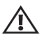 Не слушайте силно музика, тъй като това може да доведе до увреждане на слуха.
УПОТРЕБА НА ДИСТАНЦИОННОТО УПРАВЛЕНИЕ
САМО ВЪЗРАСТЕН МОЖЕ ДА ИЗПОЛЗВА ДИСТАНЦИОННОТО УПРАВЛЕНИЕ!
Употребата на дистанционното управление е винаги водещо пред придвижването на джипа чрез ръчно управление и педала. 
(Ако използвате дистанционното управление, педалът няма как да работи.)
I. ПОСТАВЯНЕ НА БАТЕРИИТЕ:
ВНИМАНИЕ! При поставянето на батериите не трябва да присъстват деца!
 В комплекта не са включени батерии.
 Отвъртете винта на капака на отделението за батерии с помощта на отвертка и го оставете настрана. 
 След това поставете 2 бр. AAA (1.5V) батерии в отделението, като спазвате правилния поляритет (+/-), означен на дъното на отделението. 
4. Поставете обратно капачето на отделението за батерии и го застопорете с помощта на винта.
5. С батерията трябва да борави възрастен. Не позволявайте децата да си играят с батериите. 
6. Внимание! Поставянето и по-нататъшната смяна на батериите трябва да се извърши от възрастен.
II. Бутони на дистанционното управление – Вижте Фигура RC:
F – Напред – натиснете, за да придвижите джипа напред;
B – Назад – натиснете, за да придвижите джипа назад;
P – Спиране/ Пауза – натиснете, за да спрете джипа  от движение;
L  – Завиване наляво – натиснете, за да завие джипа наляво;
R  – Завиване надясно – натиснете, за да завие джипа надясно;
S – Избор на скорост;
IL –  LED индикаторна светлина за различните скорости; 
III. Свързване на устройството за дистанционно управление с джипа:
 Задръжте едновременно бутоните за движение Напред и Назад за около 3 секунди. Първата индикаторна светлина за скоростта ще започне да пресвятка. Включете захранването на акумулаторния джип. Светлинният индикатор ще премине от мигане в продължителна светлина. Това означава, че свързването е било успешно.
 Ако не е успешно свързването, изключете джипа от захранване и повторете стъпка 1.
3. Дистанционното управление ще се изключи автоматично и ще премине в режим за пестене на енергия, ако не го използвате след 10 секунди. 
4. Използваното устройство за дистанционно управление на акумулаторния джип KD-1668 е с артикулен номер M24005 С настоящото, Мони Трейд ООД, декларира, че този тип радиосъоръжение, модел JR1602FCC/JR1630RX, е в съответствие с Директива 2014/53/EC. Пълният текст на EC декларацията за съответствие може да се намери на следния интернет адрес: www.moni.bg.
IV. Важна информация за батериите:
 Винаги махайте изтощените батерии и не ги изхвърляйте заедно с битовия отпадък, а на определените за целта
6
места. Те са рециклируеми.
 Използвайте батерии с означения размер и волтаж на дъното на отделението за батерии.
3. Препоръчват се алкални батерии.
4. Ако не използвате продуктa за дълго време, винаги изваждайте батериите.
5. Когато сменяте с нови батерии, винаги сменяйте всички батерии. Децата не трябва да присъстват по време на смяната на батериите.
6. Не смесвайте стари с нови батерии.
7. Не смесвайте алкални, стандартни (Въглерод - Цинкови ), или презаредими (Никел – Кадмиеви) батерии.
8. Не слагайте батериите в огън, тъй като те може да избухнат или да протекат.
ЗАРЕЖДАНЕ НА АКУМУЛАТОРНАТА БАТЕРИЯ НА ИГРАЧКАТА
ЗАРЕЖДАНЕТО НА АКУМУЛАТОРНАТА БАТЕРИЯ ТРЯБВА ДА СЕ ИЗВЪРШВА САМО ОТ ВЪЗРАСТЕН!
Изключете акумулаторния джип от захранване преди да започнете да зареждате батерията.
Вижте фигура CH. Свържете буксата на зарядното към контакта за зареждане.
7
3.Поставете щепсела на зарядното в контакт от главната електропреносна мрежа. 
4.Уверете се, че акумулаторният джип е спрян от движение преди да започнете да я зареждате!
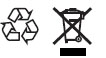 ОТСТРАНЯВАНЕ НА ИЗТОЩЕНАТА БАТЕРИЯ
Вашата батерия в един момент ще загуби способността си да задържа заряд. В зависимост от количеството на употреба и вариращите условия, батерията би трябвало да може да се използва от една до три години. За да подмените батерията и да отстраните изтощената, следвайте следните стъпки:
 Свалете седалката на акумулаторния джип.
 Свалете буксите на кабелите на батерията.
3. Свалете металната скоба, предпазваща батерията от падане.
4. Внимателно вдигнете батерията.
 В зависимост от състоянието на батерията (напр. протичане) може да искате да носите предпазни ръкавици преди да свалите батерията.
 Не вдигайте батерията за нейните клеми или кабели.
5. Поставете изтощената батерия в найлонова опаковка.
Важно! Запечатана оловно-киселинна батерия трябва да се рециклира или изхвърли по екологосъобразен начин с цел опазване на околната среда от замърсяване. Батерията съдържа оловна киселина (елктролит) и трябва да се отстранява по екологосъобразен начин и според нормативните изисквания. НЕ изхвърляйте акумулаторната батерия в огън, тъй като тя може да експлоадира или да протече. НЕ изхвърляйте оловно-киселинната батерия в кофите за битов отпадък. Инсинерацията (изгарянето), депонирането или смесването на запечатаните оловно-киселинни батерии с битовия отпадък е забранено от закона. Изтощената акумулаторна батерия може да се занесе за рециклиране в местния център по рециклиране или в център за продажба на такива батерии.
6. Подменте батерията с нова и свържете всички кабели и букси отново.
7. Поставете обратно металната скоба, предпазваща батерията от обръщане или изпадане.
8. Поставете обратно седалката на акумулаторния джип.
НАРЪЧНИК ЗА ОТСТРАНЯВАНЕ НА НЕИЗПРАВНОСТИ
8
ПОЧИСТВАНЕ И ПОДДРЪЖКА НА АКУМУЛАТОРНИЯ ДЖИП
Почистване: 
 Не почиствайте продукта с маркуч. Не го мийте с вода и сапун. Не използвайте джипа, когато вали дъжд или сняг. Водата може да повреди мотора, електрическата система и батерията.
 Почиствайте акумулаторния джип само със мека суха кърпа. За да възстановите блясъка на пластмасовите части, използвайте полиращ препарат за мебели, който НЕ СЪДЪРЖА восък. Не използвайте силни абразивни почистващи препарати.
Поддръжка и съхранение:
 Отговорността е изцяло на родителите/ възрастен да провери главните части на играчката преди употреба. Редовно проверявайте за потенциален риск от повреда/ нараняване – батерията, зарядното, електрически кабели или жици, букси, винтове, корпус, задвижващи системи, колела, затягащи елементи – дали са в добро състояние или не, дали има някакви повреди, счупени или отчупени части. Ако откриете такива, преустановете употребата на продукта, докато се отстрани повредата. За консултация се свържете с търговския обект, от който сте закупили продукта или с вносителя.
 Уверете се, че пластмасовите части на играчката не са пукнати или счупени.
 От време на време използвайте смазочно масло, за да смажете движещите части като например колела и задвижващи връзки. Трябва да нанасяте много тънък слой от маслото и да внимавате при нанасянето му.
 Съхранявайте джипа само в изправено състояние, не го обръщайте наобратно и не го накланяйте. Паркирайте акумулаторния джип в затворено помещение или го покрийте с брезент, за да го предпазите от мокро време.
 Когато не използвате продукта, трябва да го съхранявате на сухо, хладно и проветриво място. Не съхранявайте продукта в близост до източници на топлина – открит огън, отоплителни уреди или готварски печки, а също и на влажни места.
 САМО ЗА ВЪЗРАСТНИ: презареждайте батерията след всяка употреба. Презареждайте батерията поне веднъж месечно, когато не използвате акумулаторния джип.
7. Когато не се използва акумулаторния джип, трябва всички електрически източници да са изключени. Всички превключватели трябва да са в нулево положение или в позиция “stop”. Разкачете и буксите на кабелите на батерията.
8. Ако няма да се използва продукта за дълго време, трябва да заредите батерията напълно, преди да го приберете. А за да поддържате по-дълъг живот на батерията, трябва да я зареждате на всеки три месеца.
9. Преди да приберете джипа за съхранение трябва да: поставите бутона за захранване в положение OFF, да извадите кабелите от всички букси и да извадите акумулаторната батерия от джипа. Съхранявайте я на подходящо място (сухо, хладно и проветриво помещение). Не позволявайте на деца да играят в близост до батерията.
10. ВАЖНО! НЕ ПРАВЕТЕ ПРОМЕНИ ПО КОРПУСА НА ДЖИПА И ОСНОВНИТЕ МУ ЧАСТИ, А СЪЩО И ПО ЕЛЕКТРИЧЕСКАТА ИНСТАЛАЦИЯ!  Това може да доведе до неизправности по джипа, неправилен начин на работа и до риск от нараняване на Вашето дете. Поддръжките на тези части трябва да се правят от вещо лице – оторизиран сервиз или вносител.
9
11. Не презареждайте непрезаредими батерии, не смесвайте стари с нови или различни видове батерии. Внимавайте за поляритета при поставяне на батериите.
12. Не променяйте структурата на този продукт и електрическата му система. Всякакви промени трябва да се извършват само под ръководството на техник. При проблеми се свържете с търговското лице, от което сте закупили продукта или вносителя.
ГАРАНЦИОННИ УСЛОВИЯ
I. ГАРАНЦИЯТА ОТПАДА И РЕКЛАМАЦИЯТА НЕ СЕ ОБСЛУЖВА БЕЗПЛАТНО КОГАТО:
НЕ СТЕ ЗАПАЗИЛИ КАСОВАТА БЕЛЕЖКА И/ИЛИ ФАКТУРАТА.
НЕ СА СПАЗЕНИ УКАЗАНИЯТА ОТ ИНСТРУКЦИИТЕ ЗА СГЛОБЯВАНЕ, МОНТАЖ И ПРОФИЛАКТИКА.
НЕ СА СПАЗЕНИ УКАЗАНИЯТА ОТ РЪКОВОДСТВОТО ОТНОСНО ПОДДРЪЖКАТА И ПРАВИЛНАТА УПОТРЕБА. ТАКИВА ПРИМЕРИ ЗА ИГРАЧКИ С АКУМУЛАТОРНА БАТЕРИЯ СА: ЗАПУШВАНЕ НА ИЗВОДИТE ПО МУЗИКАЛНИЯ ПАНЕЛ С КИБРИТЕНИ КЛЕЧКИ, ХАРТИЯ ИЛИ ДРУГИ МАТЕРИАЛИ; КАРАНЕ В КАЛНИ УЧАСТЪЦИ, ЗАБЛАТЕНИ ЗОНИ, ПЯСЪК; ДИРЕКТНО ОБЛИВАНЕ НА ПРОДУКТА С ВОДА С ЦЕЛ ПОЧИСТВАНЕ; СТОКАТА Е НЕПРАВИЛНО ИЛИ ЧАСТИЧНО СГЛОБЕНА.
ИМА ПОВЪРХНОСТНИ НАРАНЯВАНИЯ, ПОЛУЧЕНИ ПО ВРЕМЕ НА ЕКСПЛОАТАЦИЯТА НА СТОКАТА, ПРИ ПРЕНАСЯНЕ, ТРАНСПОРТ ИЛИ СЪХРАНЕНИЕ.
ПОВРЕДАТА Е ВЪЗНИКНАЛА ВСЛЕДСТВИЕ НА НЕБРЕЖНА ЕКСПЛОАТАЦИЯ, ПРЕТОВАРВАНЕ, СЪХРАНЕНИЕ В НЕПОДХОДЯЩА СРЕДА.
ПОВРЕДАТА Е ВЪЗНИКНАЛА ВСЛЕДСТВИЕ НА УПОТРЕБА НА СТОКАТА ЗА ЦЕЛИ, РАЗЛИЧНИ ОТ ПРЕДНАЗНАЧЕНИЕТО Й - НАПРИМЕР ЗА ТЕСТОВЕ, ДЕМОНСТРАЦИИ, ОТДАВАНЕ ПОД НАЕМ И ДР.
СТОКАТА Е РЕМОНТИРАНА В НЕОПРАВОМОЩЕН ОТ ПРОИЗВОДИТЕЛЯ СЕРВИЗ ИЛИ ОТ ДРУГИ ЛИЦА.
ИМА ИЗВЪРШЕНА ПРОМЯНА ИЛИ МОДИФИКАЦИЯ НА КОНСТРУКЦИЯТА.
ПОВРЕДАТА Е ПОЛУЧЕНА ВСЛЕДСТВИЕ НА МОНТИРАНИ ОТ ПОТРЕБИТЕЛЯ ЧАСТИ И АКСЕСОАРИ, РАЗЛИЧНИ ОТ СПЕЦИФИКАЦИЯТА НА СТОКАТА ПРИ ПРОДАЖБАТА.
ДЕФЕКТИТЕ СА ПОЛУЧЕНИ В РЕЗУЛТАТ НА ВЪЗДЕЙСТВИЕ НА ВЪНШНИ СИЛИ – ПРИРОДНИ БЕДСТВИЯ, СЧУПВАНИЯ СЛЕД УДАР С ТВЪРД ПРЕДМЕТ ИЛИ КАТАСТРОФА, ПРОМИШЛЕНИ ИЗПАРЕНИЯ, АГРЕСИВНИ МИЕЩИ ПРЕПАРАТИ И ДР. ПОДОБНИ. 
II. СЛЕДНИТЕ ЧАСТИ ПОДЛЕЖАТ НА АМОРТИЗАЦИЯ ПРИ НОРМАЛНАТА ЕКСПЛОАТАЦИЯ НА СТОКАТА И НЕ ПОДЛЕЖАТ НА ГАРАНЦИЯ  – БУТОНИ, АКУМУЛАТОРНА БАТЕРИЯ, ГУМИ, ДИСТАНЦИОННО УПРАВЛЕНИЕ, ПЛАСТМАСОВИ ЧАСТИ, ПОВРЕДЕНИ ЧАСТИ В СЛЕДСТВИЕ НА ПРЕТОВАРВАНЕ.
Акумулаторна кола DRIFT  е произведена за МОНИ ТРЕИД ООД
Вносител: Мони Трейд ООД
Адрес: България, гр. София, кв. Требич, ул. Доло 1
Тел.: 02/ 936 07 90; Web: www.moni.bg
10
EN
DESCRIPTION OF THE PRODUCT
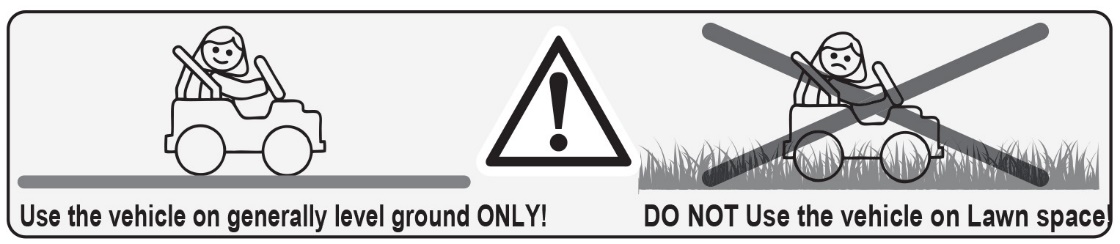 WARNINGS AND RECOMMENDATIONS FOR SAFE USE
Warning! To be used under the direct supervision of an adult.
NEVER LEAVE THE CHILD WITHOUT ADULT SUPERVISION. Always monitor the child while it is using the battery-operated car.
Warning! This toy is unsuitable for children under 3 years due to its maximum speed.
This toy has no breaks.
Intended for children from 3 to 7  years of age with maximum weight up to 30 kg.
Use only as intended. The battery-operated car is a toy – it is not intended to transport people on long distances or luggage and etc.
Adult assembly required.
Children under 3 years of age are not to be present during assembly of the car. Small parts. Risk of choking.
Keep the packing away from children during the unpacking and afterwards. 
The assembly and charging of the batteries must be made by an adult.
Use with caution. Skill is required to avoid falls or collisions causing injury to the user or third parties.
Warning! Protective equipment should be worn. Not to be used in traffic.
The product is intended for use only by one child at a session. 
Never use on roads, close to cars, on or close to steep hills or stairs, pools, or other water bodies, muddy terrains or swampy areas.
Check regularly the condition of each part, since there is a risk of injuring your child in case of damage.
Do not use the CAR if you find loosen, worn-out or damaged parts. The wheels must be moving freely.
One must always use shoes during use. The child must not be barefoot during use of the toy or with shoes with slippery soles.
11
One must always sit on the seat. Do not allow the child to step on the seat or to use the battery-operated car, while standing up.
Your child must not jump with the car from curbs or other higher parts or bump into them.
You must teach your child and the other children, which are near the car, not to touch its wheels with hands or other objects, while the car is moving.
Do not tie or attach objects or accessories to the toy. This may lead to hanging, twining and disturbance of the balance causing injuring your child. 
Do not modify any of the parts of the product!
Keep away from direct heat sources – heathers, open fires or others.
Do not use the car in rainy days, do not get it wet with water or other liquids during play or during cleaning. This will prevent the risk of damage of the toy due to rust on the metal parts or disturbing the stability of the connections.
Rules for safe driving
The children must be in Safe Zones for driving:
Not to be used on slopes or steep areas or stairs, near swimming pools or other water bodies.
Use the toy on even ground and in safe areas only.  Such as – in your home, park or playground.
Using the product behind vehicles, near or on high traffic, streets, rivers, slopes, escalators or other dangerous places is strictly forbidden.
Never use on lawns or other grass areas, on or near steep slopes.
Avoid sandy or other hard and rough surfaces. Do not use in poor weather (snow, rain, strong wind), or at places that are poorly lit, or places with poor visibility or with obstacles.
Never use in the dark.Your child may encounter unexpected obstacles resulting in an accident. Use only during the day or at places that are well lit. 
It is forbidden to shorten the terminals of the electric cables or to add other electric parts.
Periodically check the wires, bushings and connectors.
Do not allow children to touch the wheels or be close to them, when the battery-operated  car is in motion. 
The product has adjustable safety belts. Instruct the children to fasten their seat belts before use in order to guarantee their safety.
Some accessories of the car may get damaged during improper driving, be careful.
DO not use suddenly the forwards/backwards switch, while the car is in motion. It can be used only while the toy is stopped in place.
When restarting the motor there may be some sparks. It is forbidden to start the car in highly flammable and explosive environments such as petrol stations.
An adult must read this instruction carefully and give correct guidelines to children before playing with this product. Show them how to start and release the pedal, how to stop the car and how to act in case of malfunctions.
When you stop using the toy, turn off the power.
Do not change anything in the body and parts of the product. This may lead to destabilization of the toy and injury to your child.
The following must be confirmed before using the product:
Important! Before use of the product for the first time, the battery must be charged around 8 - 12 hours, but no more than that. Only an adult can charge and recharge the battery.
Check regularly all screws, nuts and safety coverings and tighten them if necessary!
Before each use check the seat. Whether it is correctly placed and mounted (installed) with the help of a screw.
In order to avoid incidents, make sure that the battery-operated car is entirely safe before use.
IMPORTANT SAFETY INSTRUCTIONS
Battery/ Charger/ Alkaline batteries
1. The battery/ charger/ alkaline batteries are not toys and it is strictly forbidden for children to play with them.
2. Non-rechargeable batteries must not be recharged, do not recharge them.
3. Do not mix old and new batteries or batteries of different types: alkaline, standard (carbon-zinc) or rechargeable (nickel-cadmium).
4. Only an adult must charge the batteries.
5. Remove the rechargeable batteries from the product before you start charging them.
6. Observe the correct polarity ± indicated at the battery compartment.
7. The discharged batteries must immediately be removed from the product.
8. Remove the batteries if you are not going to use the product for a long time.
9. Do not shorten the battery terminals.
10. Use only the rechargeable battery and charged provided by the manufacturer. 
11. Do not use the battery or charger for other product, because this may lead to overheating, fire or explosion.
12
12. DO NOT OPEN the battery or charger.
13. DO NOT CHARGE the battery backwards.
Always keep the battery dry. The battery must not get in contact with fresh or salt water.
Charging of the rechargeable battery
1. Before use for the first time you must charge the rechargeable battery for 8 - 10 hours, but no more than that. The battery must be charged by an adult only. Never allow a child to charge the battery.
2. Before plugging the adaptor for charging of the battery, you must turn off the power button.
3. When the normal speed of the car starts to significantly decline or after each use of the product, charge the battery for 8 – 10 hours, but never more than 12 hours.
4. Check the battery, charger and their connectors and cables for extensive wearing or damage every time  before you start charging the battery. If you find any wearing or damage, do not use the charger or battery until the  worn or damaged part is replaced.
5. The battery must be charged in dry areas only.
6. It is normal for the battery and charger to become warm during charging.
7. Charge the battery at least once a month, even if the motor has not been used.
8. At room temperature under 5 degrees Celsius, the charging must take 3-5 hours more. Please, do not use this product under - 5 degrees Celsius.
PARTS LIST
Before you start to assemble the battery-operated CAR, take the parts out of the packaging and check whether all parts indicated in the list below are present. Keep the packaging until you have completely finished. 
See Figure PD: Body car 1pc,. Seat 1 pc., Rear wheel 2 pc,. Front wheel 2pc,. Steering wheel 1pc,. Front window 1pc., Rear wing 1pcs ,  rear view mirror 2 pc ,. Seat 1 pc, wheel covers 4 pc , Remonte control 1pc.,Charge 1pc.
ASSEMBLY  STEPS
1:Remove the body car and press on front wheel insert the gasket 
2.Rear wheels’ installation . Remove the nuts and washers from the rear axle. Attach to the left and right side of the rear axle: rear wheel → washer → nut. The cogwheels of the wheels must fit tightly to the cogwheels of the gearboxes. Using a spanner tighten both of the nuts on each side of the rear axle. Then attach the covers to the wheels. Push them carefully to fix them. You will hear a click.
3. Use point 2/3/4/5 and 6  for the remaining wheels .
7.Buckle the wheel cover,
8.Connect the power cord to the steering wheel,9.insert the steering wheel into the front of the car.tighten the screws.
10/11.Connecting the battery Connect the red cable to the red terminal of the battery. Follow the correct polarity. Never connect black cable to red terminal or vice versa. This may lead to short circuit. Turn on the power of the car to check if the connection was successful. Attaching the seat Remove the 2 screws from the place to which the seat must be attached. Place the seat at the rear part of the car. The plastic pins of the rear part of the seat must be fixed into the corresponding openings in the car body. Re-attach the 2 screws and fix them using a screwdriver.
12. Attaching the front windshield  Attach the windshield to the front part of the car’s body. Insert its plastic pins into the corresponding openings of the body. Press carefully down to fix it. Warning! Do not press too hard as you may break some of the parts , .and insert the reflector into the car.  
13. Place the rear spoiler and you are ready to use the product.
14.You have finished you can use the car.
USE OF THE BATTERY-OPERATED SUV
Notice: 
1. When you change the direction of movement, first make sure that the SUV does not move. Otherwise, if you change suddenly the direction of movement without stopping  the CAR, you may cause damage of the gears and motor.
2. If you are using the remote control, follow the guidelines in this manual.
 Operation and Functions – See Figure U: 
Music player – buttons for music, volume up and volume down.
Battery display – shows the left charge in the battery.
13
Dashboard
Power: Push the ON/ OFF button to start the car
Lights switch – Press to turn on or off the lights.
High-low speed switch: the CAR moves in high speed only in forward mode.
Button for moving Forward/ Stop/ Backward: 
Moving Forward: Put the Forward ▲ /Stop/ Back ▼ switch in position Forward ▲ and press the pedal in order to move the SUV forward. 
Moving Backward: Put the Forward ▲ /Stop/ Back ▼ switch in position Back ▼ and press the pedal to move the CAR backwards. 
Stop: Switch to Stop position or lift your leg from the pedal in order to stop the car from moving.
USB jack – to connect flash driver or your phone.
TF slot – to insert SD card.
MP3 jack – to connect to MP3 Player.
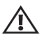 Do not listen to loud music, because this may lead to impairment of the hearing
REMOTE CONTROL USE
ONLY AN ADULT CAN USE THE REMOTE CONTROL!
The use of the remote control is always with priority over the manual and pedal operation with the SUV. 
(If you use the remote control, the pedal will not work.)
I. PLACING OF THE BATTERIES:
WARNING! The placement of batteries should be performed in the absence of children!
1. The batteries are not included in the set.
2. Remove the screw of the lid of the battery compartment with a screwdriver and set it aside. 
3. After that place 2 pcs AAA (LR03) batteries in the compartment, make sure that you observe the respective polarity (+/-) when you place them, it is indicated on the bottom of the compartment. 
4. Replace the cover of the battery compartment and secure it with the screw.
5. The batteries must be handled by an adult. Do not allow the children to play with the batteries. 
6.Warning! The placing of the further change of the batteries must be done by an adult.
II. Buttons of the remote control – See Figure RC:
F – Forward – press in order to move the CAR forward;
B – Backward – press in order to move the CAR backward;
P – Stop/ Pause – press to stop the CAR from moving; 
L  – Turn on the left– press in order the CAR to turn on the left;
R  – Turn on the right – press in order the CAR o turn on the right; 
S – Speed select;
IL – LED indicating light for the different speeds; 
III. Connecting the remote control device to the CAR :
Hold the Forward and Backward buttons at the same time for 3 seconds. The first speed indicator will start flashing. Turn on the power of the SUV. The light indicator should change from flashing to long light. This means that the connection was successful. 
If the connection wasn’t successful, turn off the power of the CAR and repeat step 1.
The RC will turn into power saving mode automatically if you do not use it for 10 seconds. 
4.The remote control used to operate the battery – operated CAR  is with item number M23042 Moni Trade Ltd., hereby, declares that this type of radio equipment model GB6675, complies with Directive 2014/53/EC. The complete text of EC declaration for compliance can be found at the following Internet address: www.moni.bg. 
IV. IMPORTANT INFORMATION ABOUT THE BATTERIES:
 Always remove the discharged batteries and do not throw them away with the household waste, use the places designated for that purpose. They are recyclable.
 Use only batteries with the size and voltage, marked on the bottom of the battery compartment.
 Alkaline batteries are recommended.
 Always remove the batteries, if  you will not use the product for a long period of time.
 When you replace the batteries always replace them with new ones, always replace all batteries. Children should not be present while you are replacing the batteries.
 Do not mix old batteries with new ones.
 Do not mix alkaline, standard (Carbon - Zinc), or rechargeable (Nickel – Cadmium) batteries.
 Do not throw the batteries in fire, because they may blow up or leak.
14
CHARGING OF THE RECHARGEABLE BATTERY OF THE TOY
THE RECHARGEABLE BATTERY MUST BE CHARGED BY AN ADULT ONLY.
Switch the battery-operated CAR off before you start charging the battery.
See Figure CH. Plug the bushing of the adapter in the charging socket..
Insert the plug of the adapter in a socket of the main electric grid. 
Make sure that the battery-operated CAR is turned off.
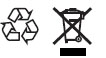 REMOVAL OF THE DISCHARGED BATTERY
Your battery at one point will lose its ability to hold charge. Depending on the amount of use and varying conditions, the battery should be used between one and three years. In order to replace the battery and remove the discharged one, follow the steps below:
 Remove the seat of the battery-operated car.
 Remove the jacks of the battery’s cables.
15
3. Remove the metal bracket that protects the battery from falling.
4. Carefully lift the battery.
 Depending on the state of the battery (for example leakage) you may have to wear protective gloves before you remove the battery.
 Do not lift the battery by its terminals or cables.
5. Place the discharged battery in a plastic packaging.
Important! The sealed lead-acid battery must be recycled or thrown away in an ecologically friendly manner for the purpose of avoiding pollution of the environment. The battery contains lead acid (electrolyte) and must be discarded in an ecologically friendly manner in accordance with the regulatory requirements. DO NOT throw the rechargeable battery in fire, because it may explode or leak. DO NOT throw the lead-acid battery in the containers for household waste. The incineration (burning), land filling or mixing of the sealed lead-acid batteries with the household waste is forbidden by law. The discharged rechargeable battery can be given at the local recycling center for recycling or at a center for sale of such batteries.
6. Replace the battery with new one and reconnect all cables and terminals.
7. Place the metal bracket protecting the battery from upturning or falling  back on.
8. Return the seat of the battery-operated SUV back in place.
TROUBLESHOOTING GUIDE
16
CLEANING AND MAINTENANCE OF THE PRODUCT
Cleaning: 
Do not clean the product with a hose. Do not wash it with water and soap. Do not use the car, when it rains or snows. Water may damage the motor, electric system or battery.
Clean the battery-operated car with soft, dry cloth only. In order to restore the shine of the plastic parts, use polishing agent for furniture WITHOUT wax. Do not use strong abrasive cleaning agents.
Maintenance and storage:
The responsibility to check the main parts of the toy before use is entirely to the parents/ adult. Regularly check for potential risk of damage / injury – the battery, adapter, electric cables or wires, bushings, screws, body, moving systems, wheels, fastening components – whether they are in good working condition or not, whether there is any damage, broken or chipped parts. If you find any, you must stop using the product, until the damage is removed. Contact the shop you bought the product from or the importer.
Make sure that the plastic parts of the toy are not cracked or broken.
From time to time use lubricating oil, in order to oil the moving parts such as wheels and moving connections. You must apply a very thin layer of the oil and be careful while applying it.
Store the car in upright position only, do not turn it upside down and do not tilt it. Park the battery-operated car indoors or cover it with sailcloth, in order to protect it in humid weather.
When you are not going to use the product, you must store it at a dry, cool and well ventilated place. Do not store the product close to sources of heat – open fire, heating devices or cookers and also at humid places.
6.FOR ADULTS ONLY: recharge the battery after each use. Recharge the battery at least once a month, when you are not using the battery-operated car.
7.When the battery-operated car is not being used, all electric sources must be switched off. All switches must be in zero position or in “stop” position. Disconnect the bushings of the battery’s cables.
8.If you are not going to use the product for a long time, you must charge the battery completely, before you put it for storage. You must charge the battery every three months in order to prolong its life.
9.Before you put the car for storage you must switch the power button OFF, remove the cables from all bushings and the rechargeable battery of the car. Store it at a suitable place (dry, cool and well ventilated place). Do not allow children to play close to the battery.
10.IMPORTANT! DO NOT MAKE ANY CHANGES OF THE BODY OF THE car AND ITS MAIN PARTS AND ALSO THE ELECTRIC INSTALLATION!  This may lead to damaging of the car, improper operation and a risk of injury to the child.  These parts must be maintained by an expert – authorized repair shop or importer.
11.Do not charge non-rechargeable batteries, do not mix old and new or different types of batteries. Observe the correct polarity while placing the batteries.
12.Do not change the structure of this product and its electric system. Any changes must be performed under the guidance of a technician only. In case of a problem contact the shop you bought the product from or the importer.
The battery-operated Named DRIFT  is produced by Moni Trade Ltd. 
Importer: Moni Trade Ltd.
Address: Bulgaria, city of Sofia, Trebich quarter, 1 Dolo str.
Tel.: +359 2/ 936 07 90; Web: www.moni.bg
17